МУНИЦИПАЛЬНОЕ БЮДЖЕТНОЕ ОБРАЗОВАТЕЛЬНОЕ УЧРЕЖДЕНИЕ ДОПОЛНИТЕЛЬНОГО ОБРАЗОВАНИЯ ЦЕНТР ДЕТСКОГО ТВОРЧЕСТВА «ГЛОБУС»                                                                                                                             ГОРОДСКОГО ОКРУГА ГОРОД УФА РЕСПУБЛИКИ  БАШКОРТОСТАН
Рабочая программа воспитания педагога дополнительного образования как структурный элемент или самостоятельный модуль ДООП.Календарный план воспитательной работы.
Шапаренко Зульфия Рафисовна - методист,
 9 декабря 2021
1 сентября 2020 года вступил в силу Федеральный закон от 31 июля 2020 г. № 304-ФЗ «О внесении изменений в Федеральный закон «Об образовании в Российской Федерации» по вопросам воспитания обучающихся»
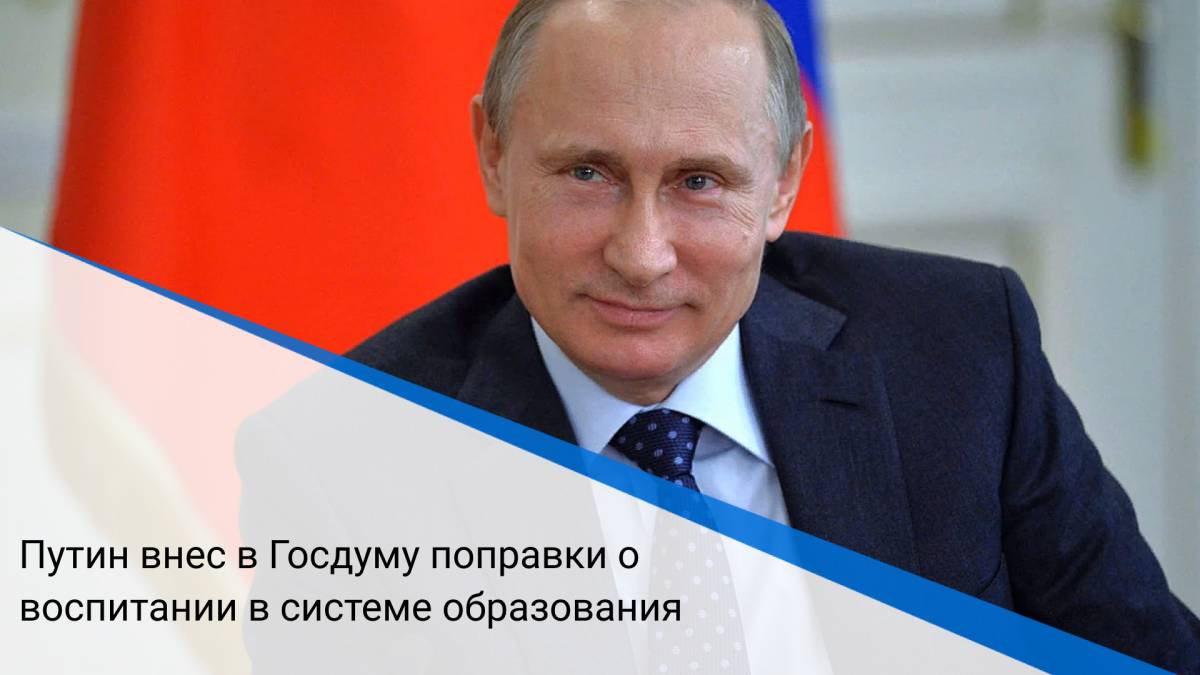 2
НОРМАТИВНЫЕ ОСНОВАНИЯ
Федеральный закон от 29 декабря 2012 г. № 273-ФЗ «Обобразовании в Российской Федерации»,Порядок организации и осуществления образовательнойдеятельности по дополнительным общеобразовательнымпрограммам. – Приказ Министерства просвещения России от09.11.2018 № 196 (с изменениями на 30 сентября 2020 года), Федеральный закон от 31 июля 2020 г. № 304-ФЗ “О внесенииизменений в Федеральный закон «Об образовании вРоссийской Федерации» по вопросам воспитанияобучающихся”
Главная задача дополнительного образования – это раскрытие способностей каждого ребенка, воспитание личности, готовой к жизни в высокотехнологичном, конкурентном мире.
Национальный проект «ОБРАЗОВАНИЕ»
4
«Образование — единый целенаправленный процесс воспитания и обучения, являющийся общественно значимым благом и осуществляемый в интересах человека, семьи, общества и государства, а также совокупность приобретаемых знаний, умений, навыков, ценностных установок, опыта деятельности и компетенции определенных объема и сложности в целях интеллектуального, духовно-нравственного, творческого, физического и (или) профессионального развития человека, удовлетворения его образовательных потребностей и интересов» (п. 1 ст. 2 ФЗ-273).
5
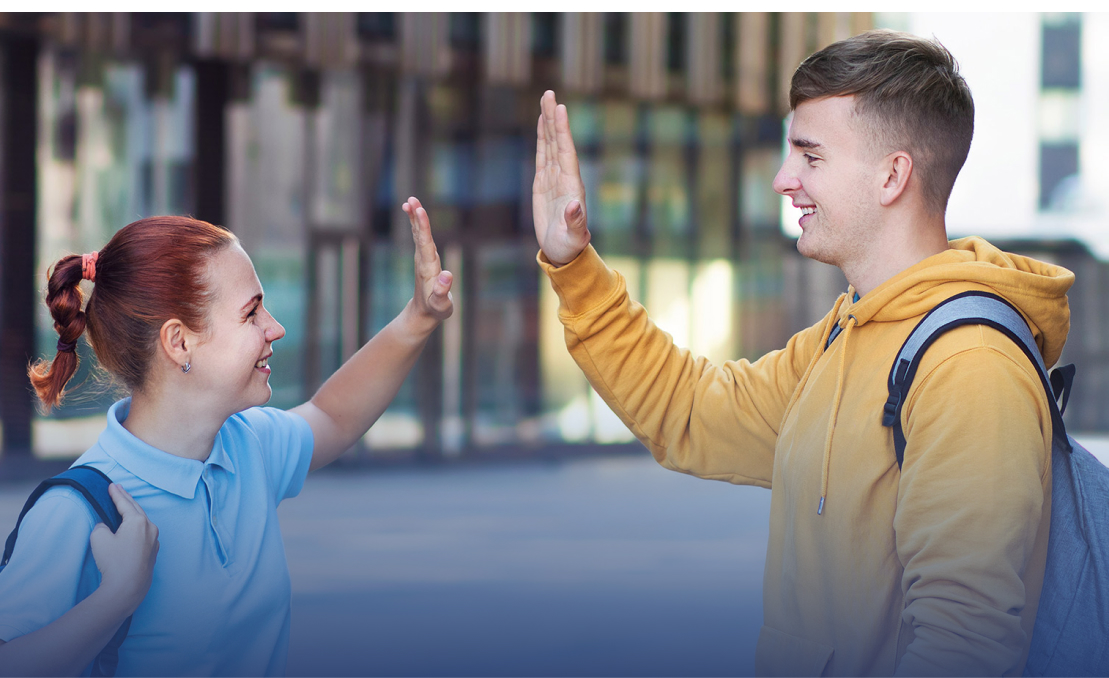 Национальный проект «ОБРАЗОВАНИЕ»
Федеральный проект 
«Успех каждого ребенка» направлен на создание и работу системы выявления, поддержки и развития способностей и талантов детей и молодежи.  Обеспечение равного доступа детей к актуальным и востребованным программам дополнительного образования, выявление талантов каждого ребенка и ранней профориентации обучающихся.
6
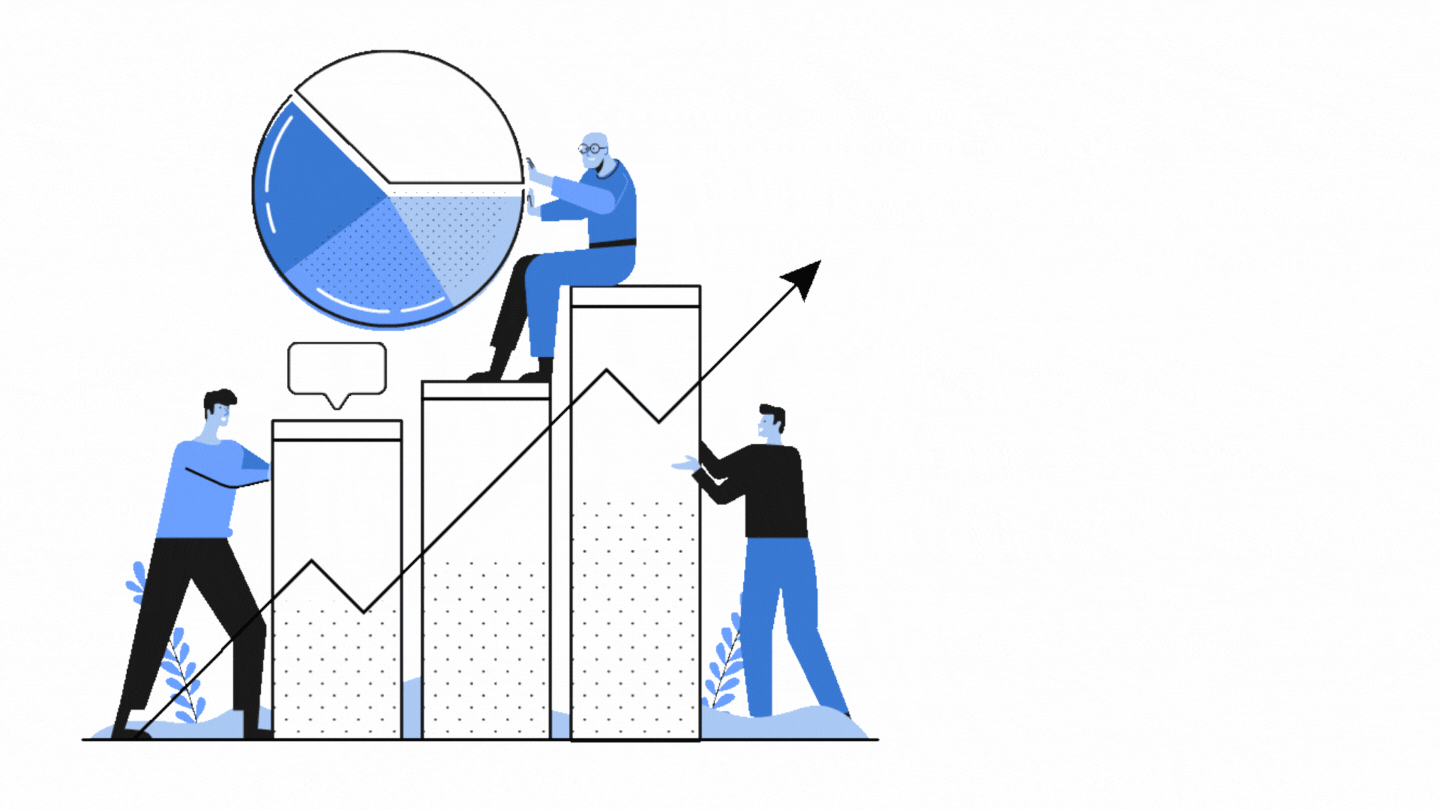 Дополнительное образование
Успех каждого ребенка
Социальный лифт для ребенка
НАЦИОНАЛЬНЫЙ ПРОЕКТ «ОБРАЗОВАНИЕ»
7
Примерная структура раздела «Организация воспитательной деятельности» в рамках реализации ДООП:
цель и задачи воспитательной работы;
приоритетные направления деятельности (общекультурное, духовно-нравственное, здоровьесберегающее направление, );
формы и методы воспитательной работы (акции, флеш-мобы, встречи)
планируемые результаты воспитательной работы;
календарный план воспитательной работы.
8
Календарный план воспитательной работы
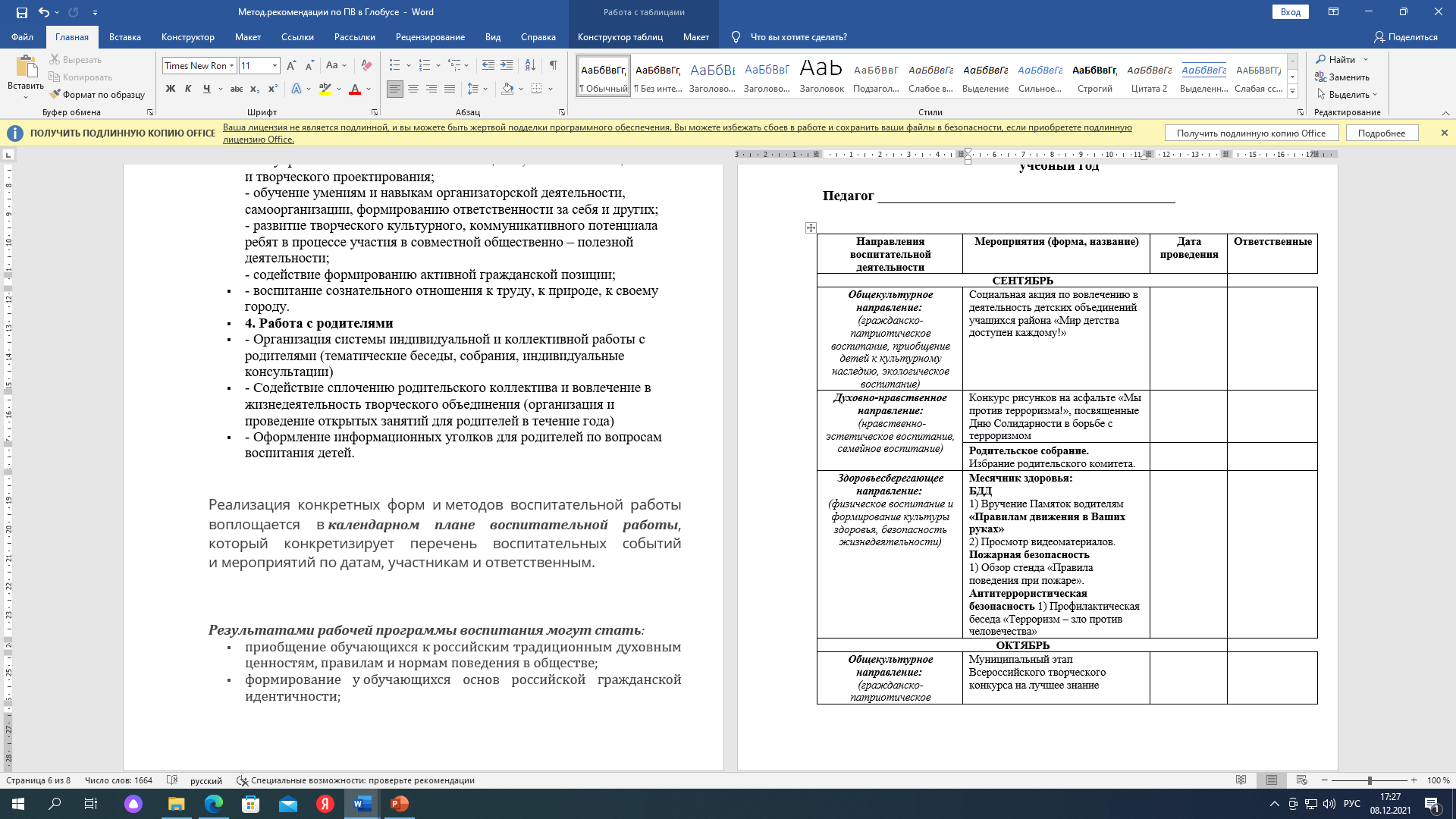 9
Результаты воспитания:
приобщение обучающихся к российским традиционным духовным ценностям, правилам и нормам поведения в обществе;
формирование у обучающихся основ российской гражданской идентичности;
готовность обучающихся к саморазвитию;
ценностные установки и социально-значимые качества личности;
активное участие в социально — значимой деятельности и др.
10
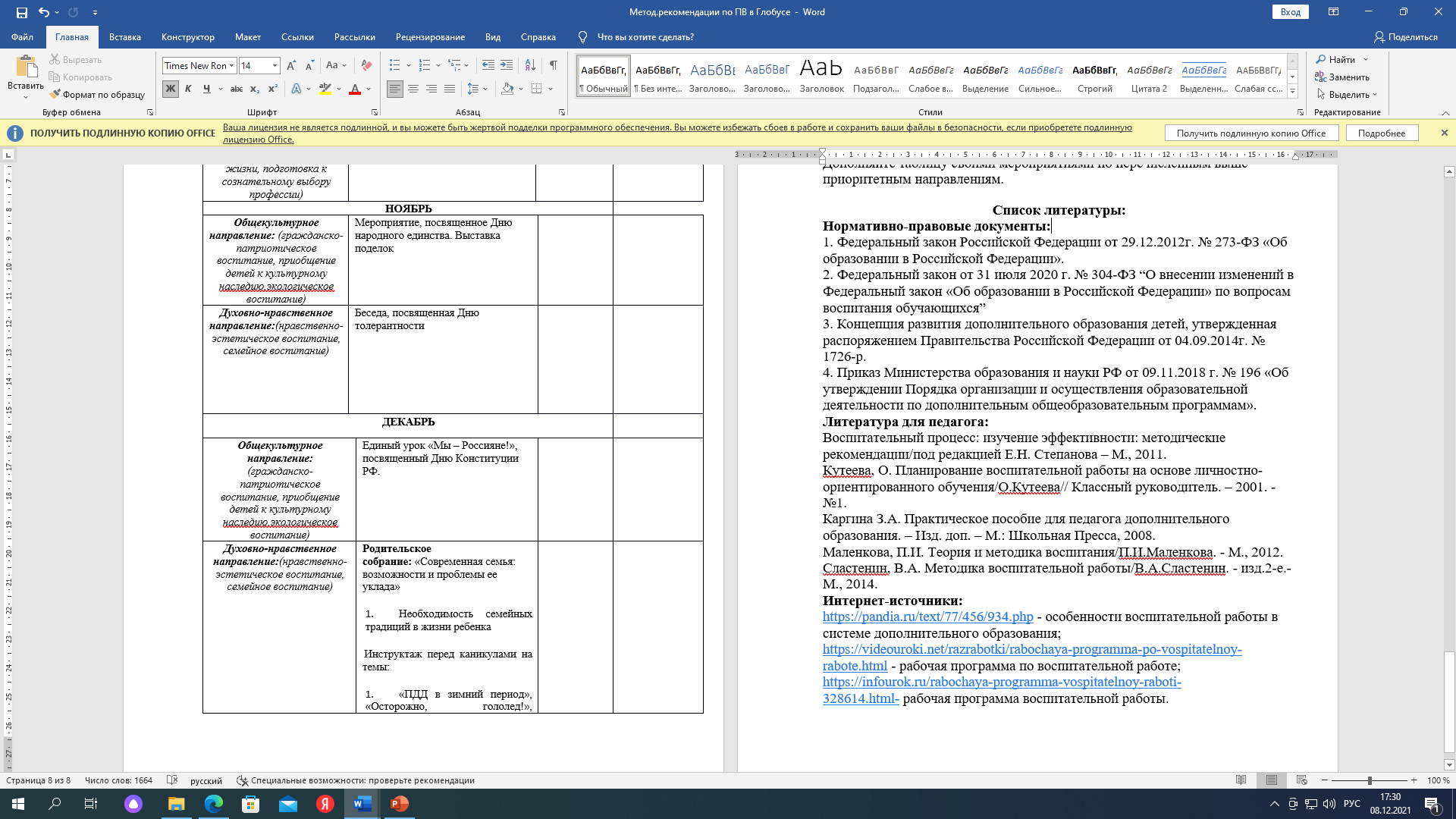 11
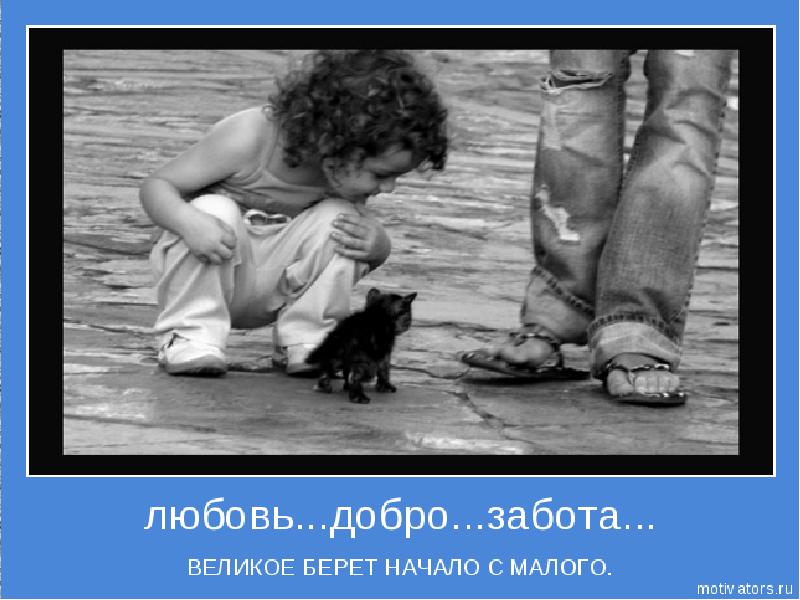 12